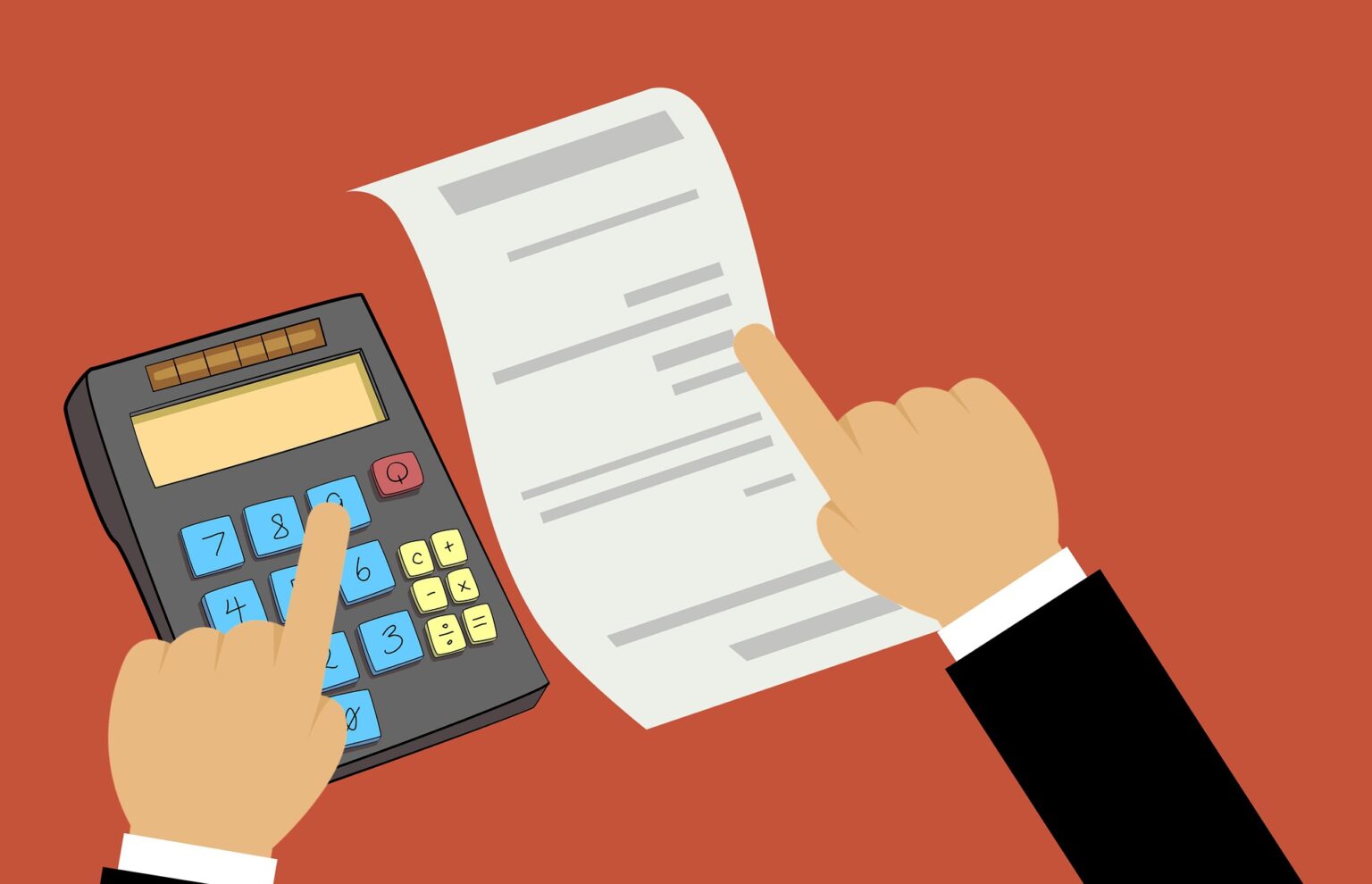 Investeringsmyter.dk
Et bedre beslutningsgrundlag for at træffe dine egne investeringsbeslutninger
Frederiksberg, juni 2024
Negative kvartaler i bedste aktiefonde med moderat/høj risiko (side 1 af 5)
Selv de af Morningstar højest ratede aktiefonde har også kvartaler med negative afkast. Det kan også være flere kvartaler i træk. De seks aktiefonde vist nedenfor som eksempel har tilsammen 26 negative kvartaler ud af de seneste 126 kvartaler, så 20,6% negative kvartaler, eller gennemsnitligt 4,3 negative kvartaler pr. fond i den viste periode fra 1Q19 til 1Q24. Det gennemsnitlige afkast i de negative kvartaler i de seks aktiefonde var -8,21%.
Nykredit Invest – Globale Fokusaktier KL (4 negative af 21 kvartaler med gns afkast på -8,01%)
Nordea Invest – Global Enhanced KL 1 (4 negative af 21 kvartaler med gns afkast på -8,26%)
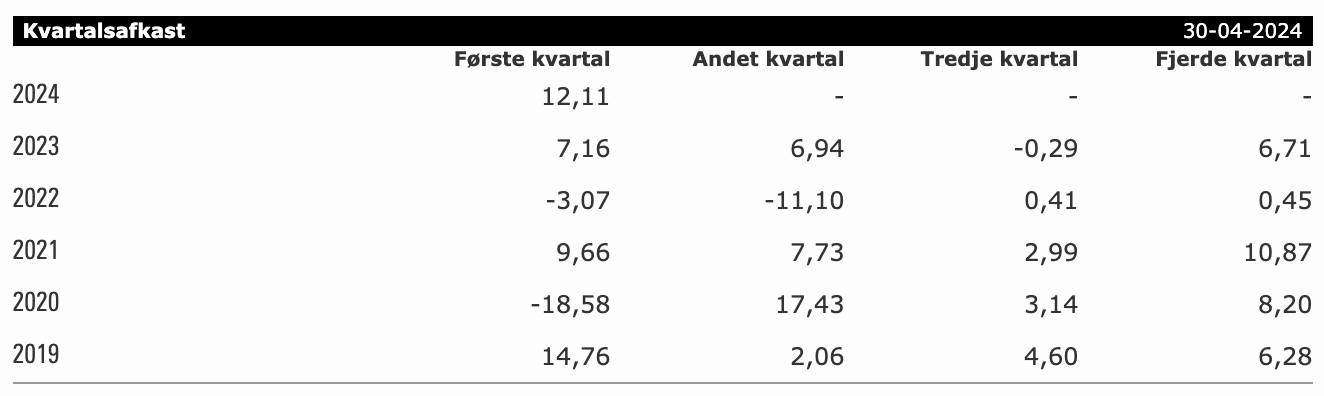 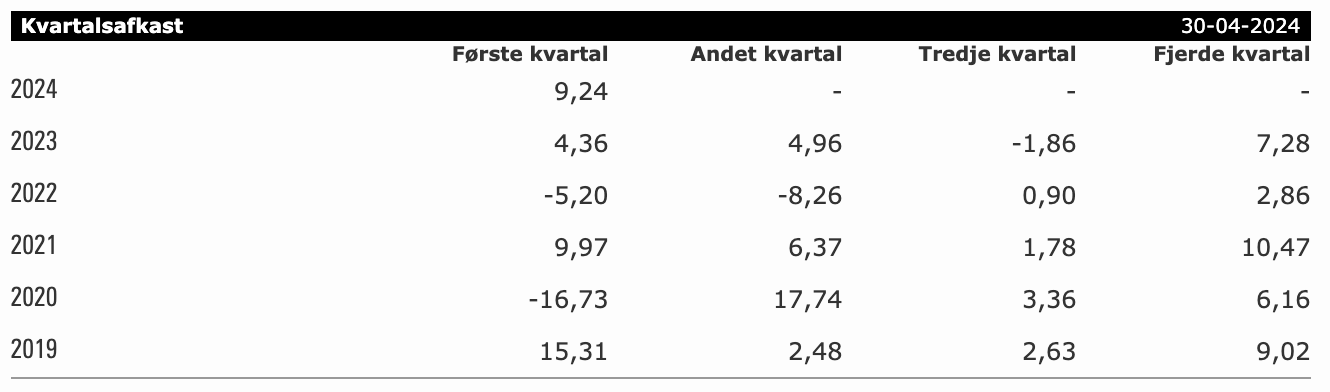 Sparinvest Index – DJSI World KL (5 negative af 21 kvartaler med gns afkast på -6,06%)
Danske Invest – Global Indeks KL  (4 negative af 21 kvartaler med gns afkast på -8,54%)
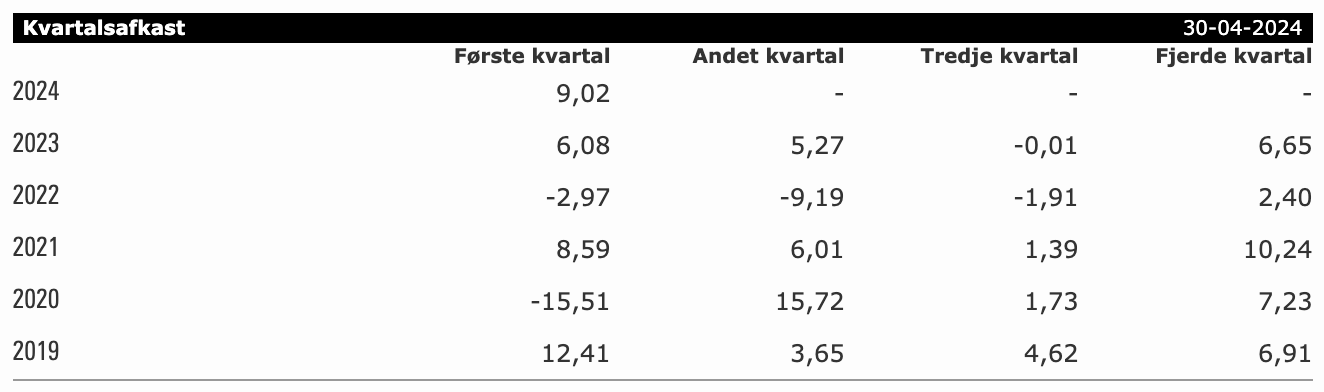 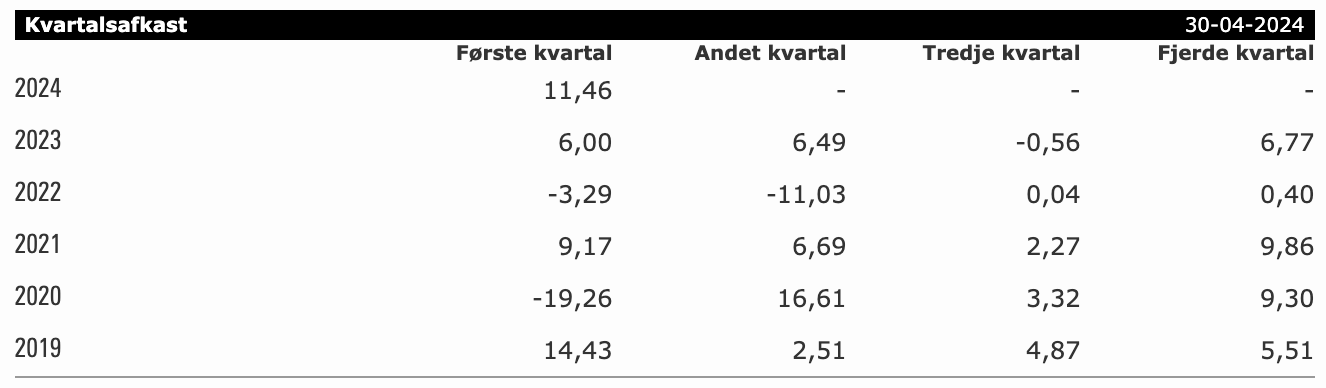 Sparinvest Index – USA Growth KL (4 negative af 21 kvartaler med gns afkast på -9,37%)
Sydinvest – MS Sustainable Leaders Index KL (5 negative af 21 kvartaler med gns afkast på -9,01%)
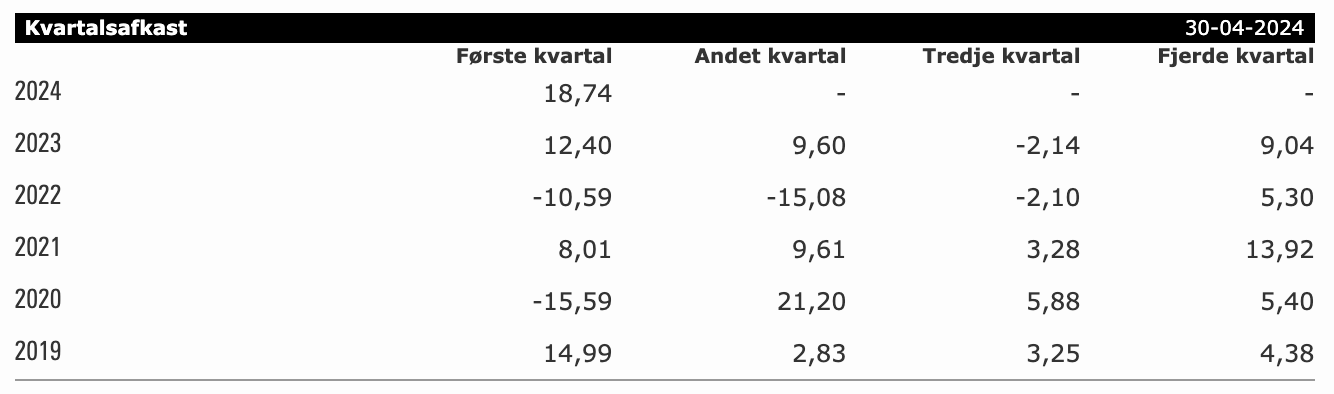 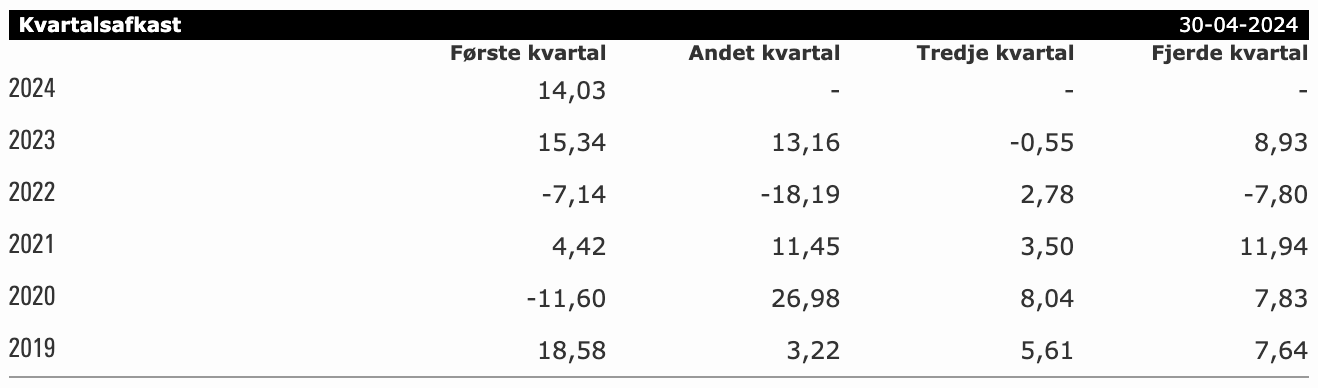 2
investeringsmyter.dk
Kilde: Morningstar 30/4-24
Negative kvartaler i bedste aktiefonde med lav risiko (side 2 af 5)
Selv de af Morningstar højest ratede mest defensive globale aktiefonde (målt på standardafvigelse) har kvartaler med negative afkast. Det kan også være flere kvartaler i træk. De seks aktiefonde vist nedenfor som eksempel har tilsammen 28 negative kvartaler ud af de seneste 126 kvartaler, så 22,2% negative kvartaler, eller gennemsnitligt 4,7 negative kvartaler pr. fond i den viste periode fra 1Q19 til 1Q24. Det gennemsnitlige afkast i de negative kvartaler i de seks aktiefonde var -6,09%.
ValueInvest – Global A – Globale Fokusaktier KL (5 negative af 21 kvartaler med gns afkast på -6,34%)
BankInvest – Højt Udbytte Aktier (5 negative af 21 kvartaler med gns afkast på -5,47%)
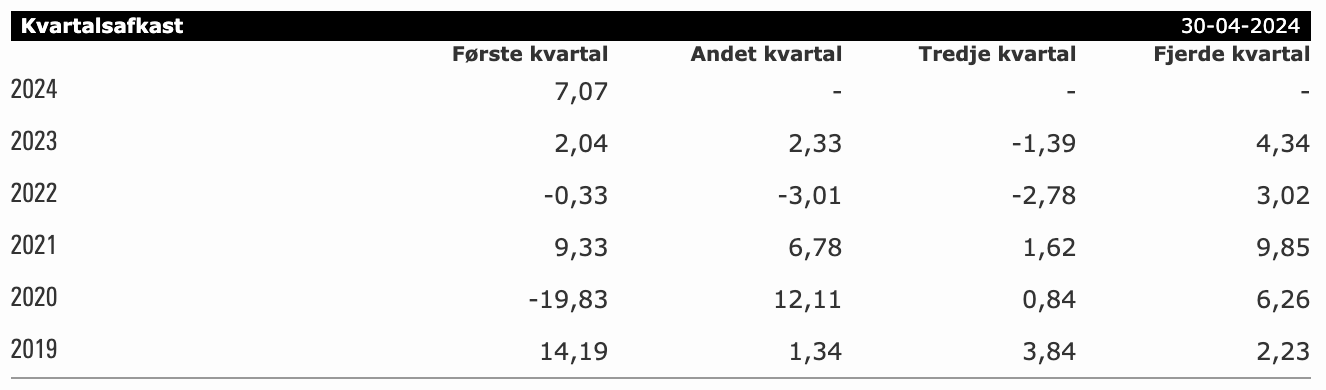 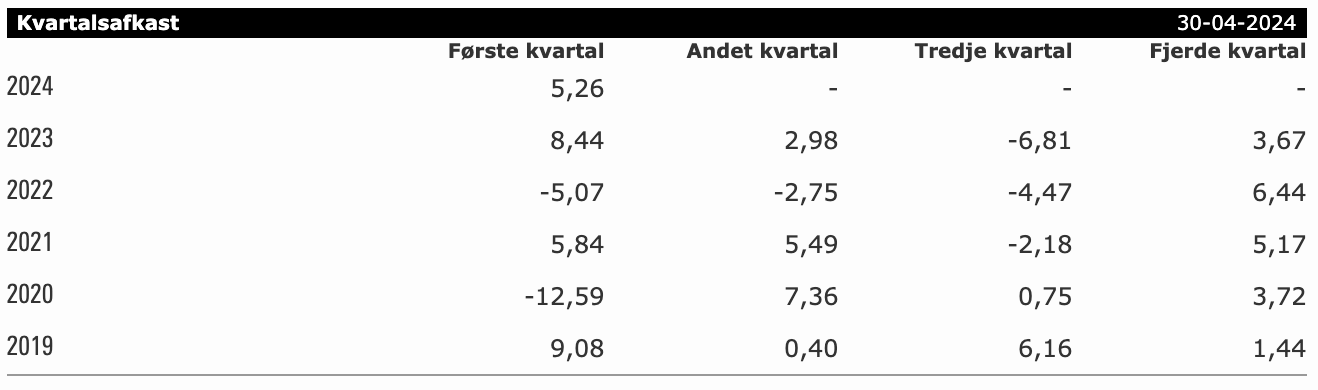 Sparinvest Index – Globale Aktier Min. Risk KL (5 negative af 21 kvartaler med gns afkast på -4,33%)
Nordea Invest – Globale UdbytteAktier KL1  (5 negative af 21 kvartaler med gns afkast på -5,80%)
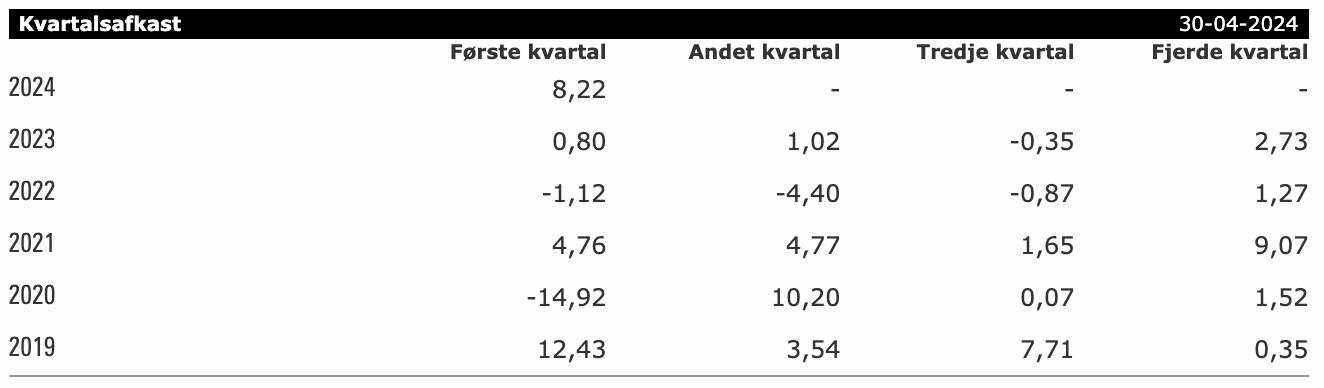 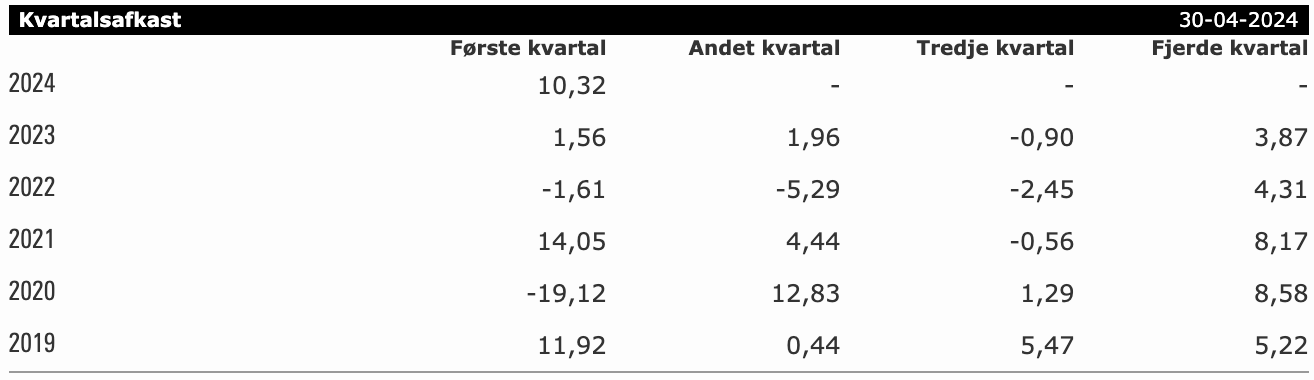 Danske Invest – Japan KL DKK d (4 negative af 21 kvartaler med gns afkast på -7,66%)
Nordea Invest – Stabile Aktier KL 1 (4 negative af 21 kvartaler med gns afkast på -6,94%)
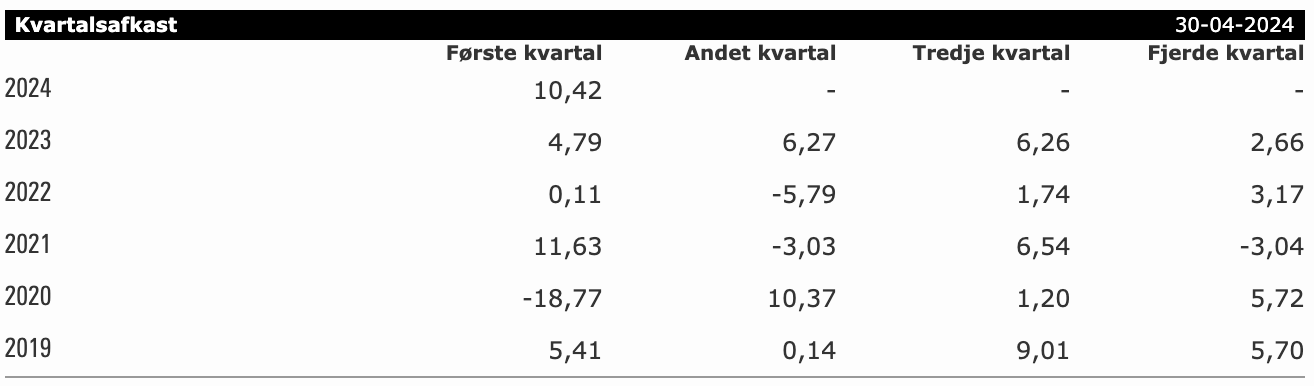 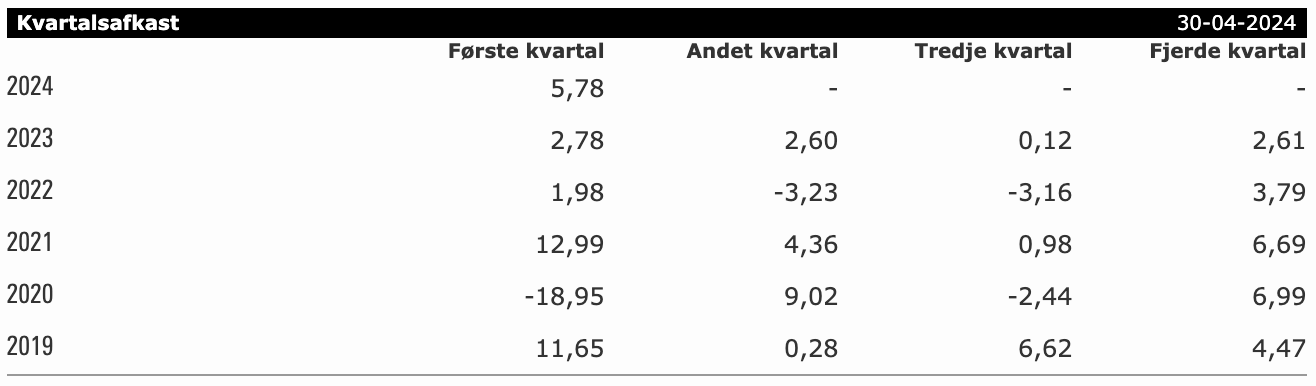 3
investeringsmyter.dk
Kilde: Morningstar 30/4-24
Negative kvartaler i balancerede fonde med høj risiko (side 3 af 5)
Selv de af Morningstar højest ratede balancerede fonde med høj risiko har også kvartaler med negative afkast. Det kan også være flere kvartaler i træk. De seks balancerede fonde vist nedenfor som eksempel har tilsammen 31 negative kvartaler ud af de seneste 126 kvartaler, så 24,6% negative kvartaler, eller gennemsnitligt 5,2 negative kvartaler pr. fond i den viste periode fra 1Q19 til 1Q24. Det gennemsnitlige afkast i de negative kvartaler i de seks balancerede aktiefonde med høj risiko var -6,79%.
Nykredit Invest – Balance Offensiv KL – (5 negative af 21 kvartaler med gns afkast på -7,10%)
Coop Opsparing – Modig (5 negative af 21 kvartaler med gns afkast på -6,41%)
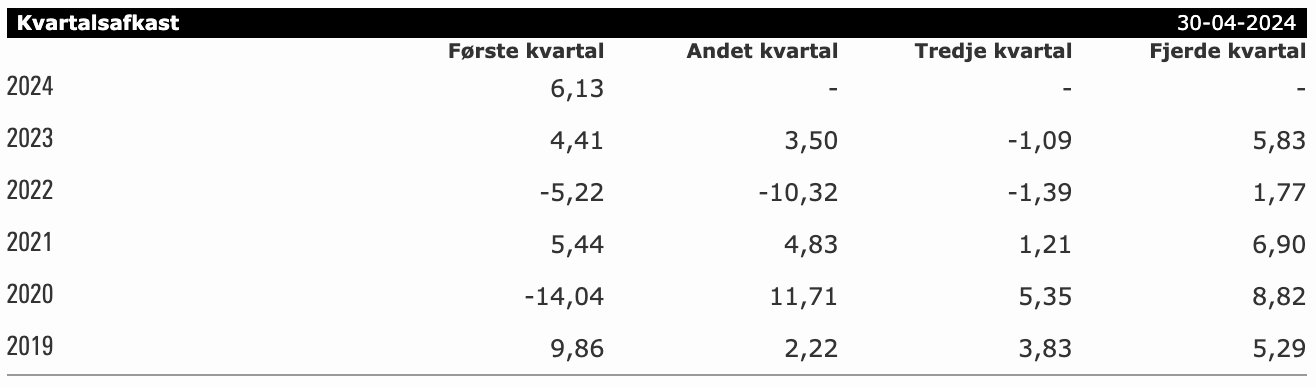 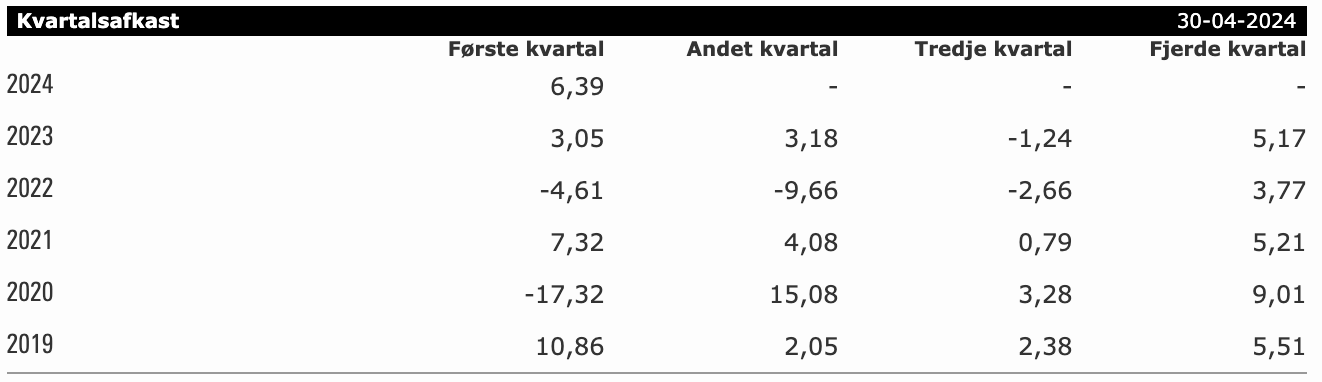 Sydinvest – Aggressiv Udb A (5 negative af 21 kvartaler med gns afkast på -6,53%)
Formuepleje – Mix High  (5 negative af 21 kvartaler med gns afkast på -8,25%)
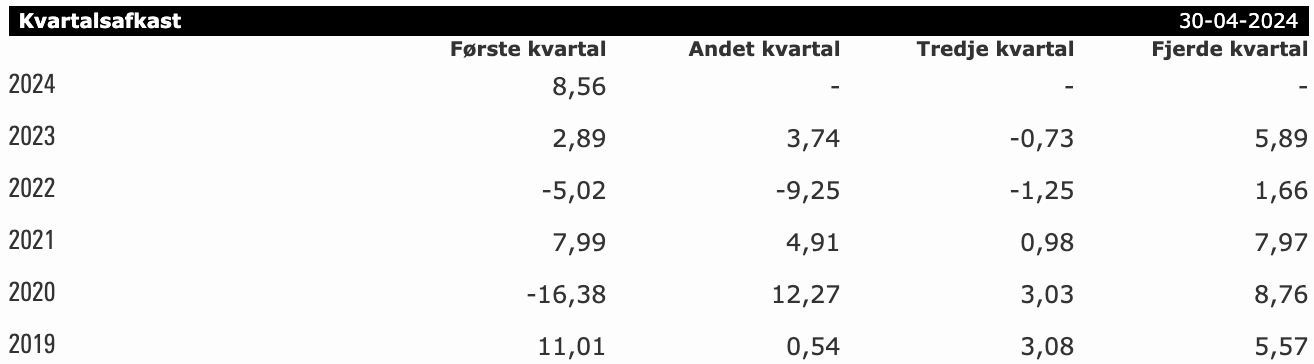 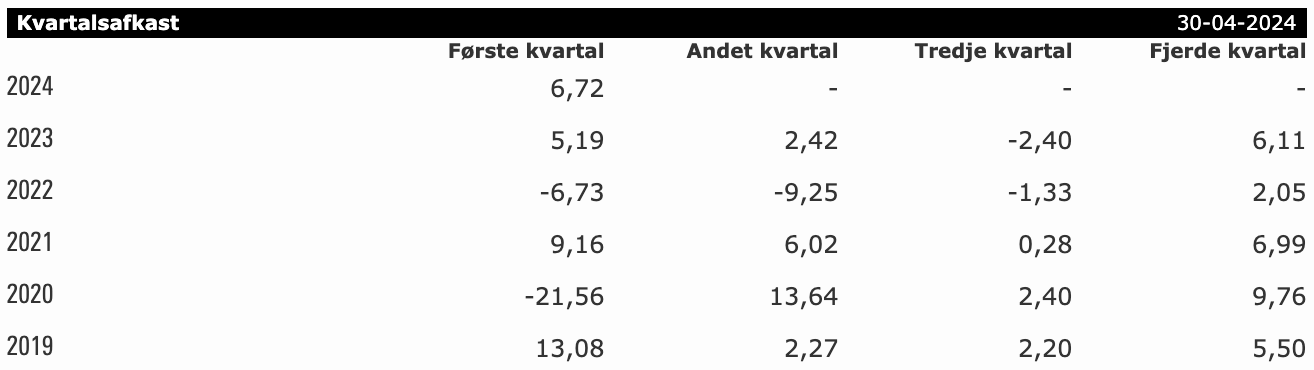 Nordea Invest – Basis 4, KL 1 (5 negative af 21 kvartaler med gns afkast på -6,99%)
PFA Invest – Balance C (6 negative af 21 kvartaler med gns afkast på -5,47%)
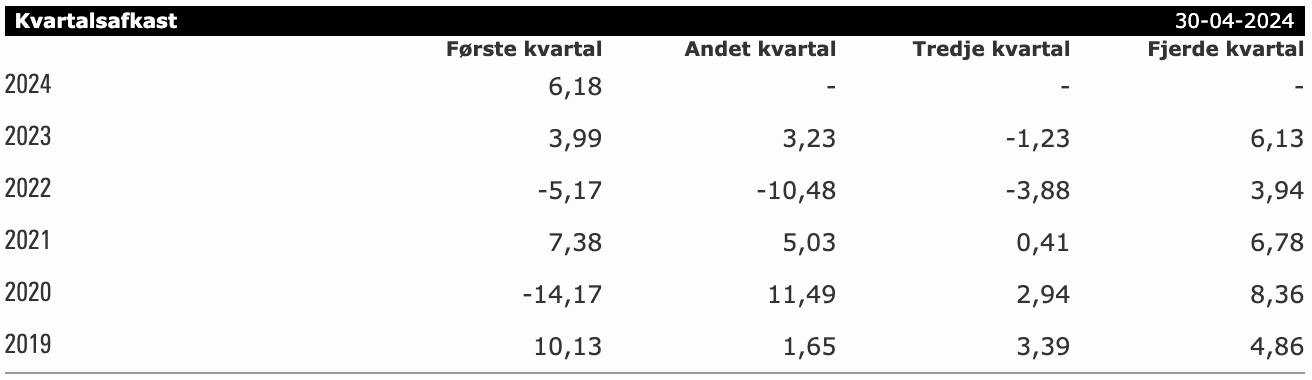 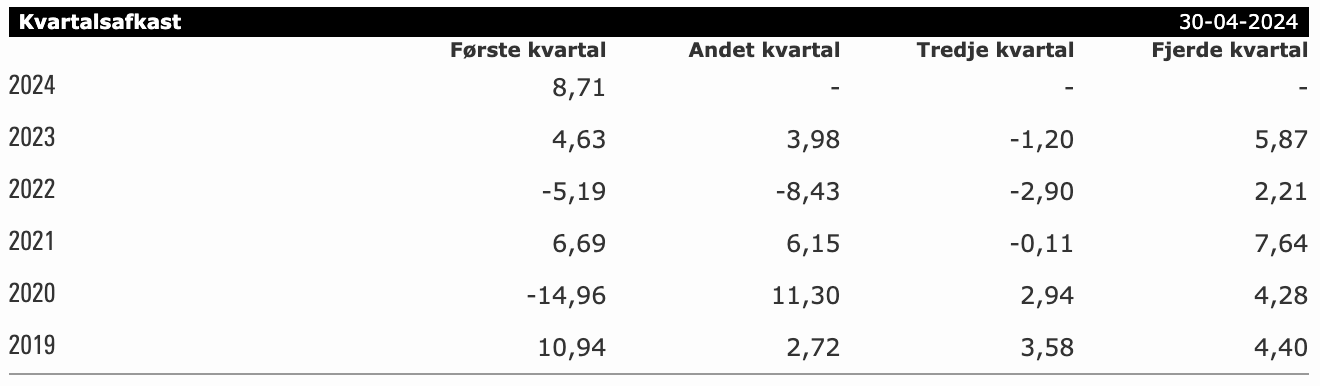 4
investeringsmyter.dk
Kilde: Morningstar 30/4-24
Negative kvartaler i balancerede fonde med moderat risiko (side 4 af 5)
Selv de højest ratede balancerede fonde med moderat risiko har også kvartaler med negative afkast. Det kan også være flere kvartaler i træk. De seks balancerede fonde vist nedenfor som eksempel har tilsammen 30 negative kvartaler ud af se seneste 126 kvartaler, så 23,8% negative kvartaler, eller gennemsnitligt 5 negative kvartaler pr. fond i den viste periode fra 1Q19 til 1Q24. Det gennemsnitlige afkast i de negative kvartaler i de seks balancerede aktiefonde med moderat risiko var -5,76%.
Maj Invest – Pension – (5 negative af 21 kvartaler med gns afkast på -5,51%)
Coop Opsparing – Moderat (5 negative af 21 kvartaler med gns afkast på -5,67%)
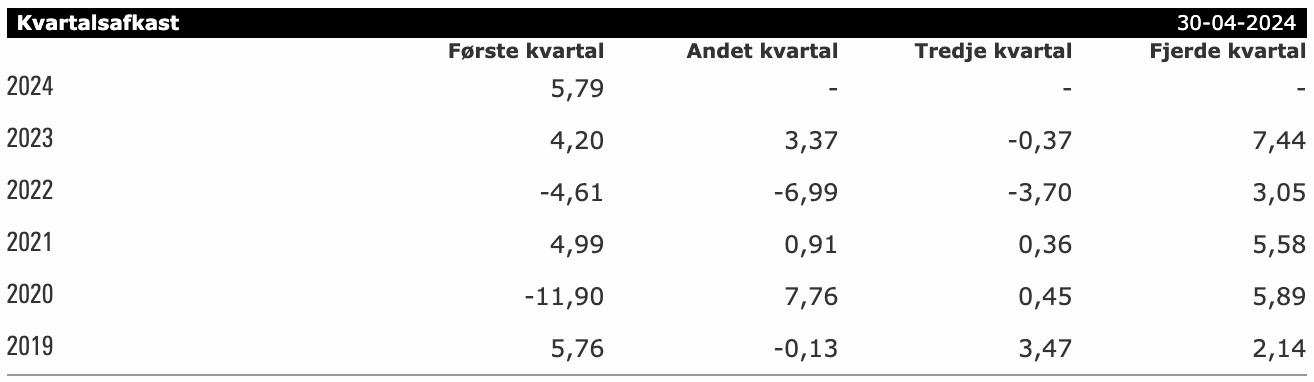 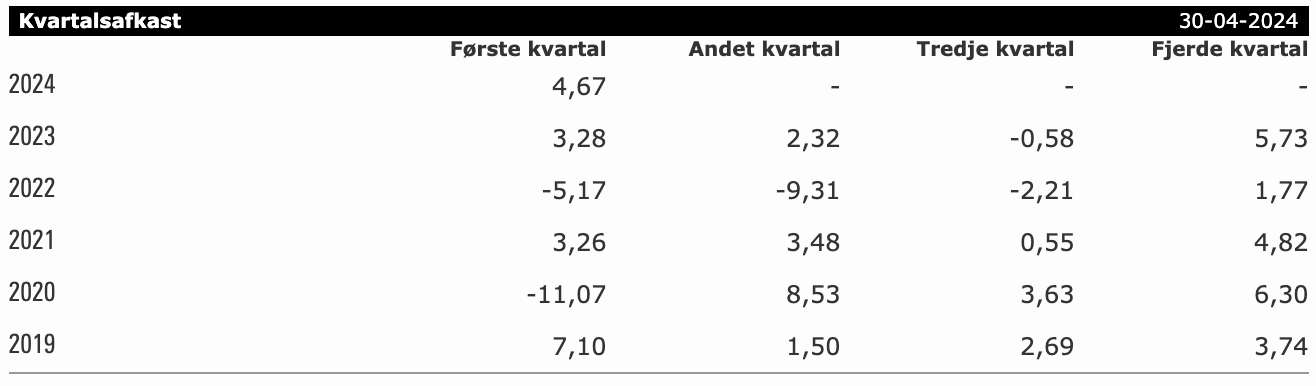 Sydinvest – Vækstorienteret Udb A (5 negative af 21 kvartaler med gns afkast på -5,87%)
Nordea Invest – Basis 3 KL 1 (5 negative af 21 kvartaler med gns afkast på -6,18%)
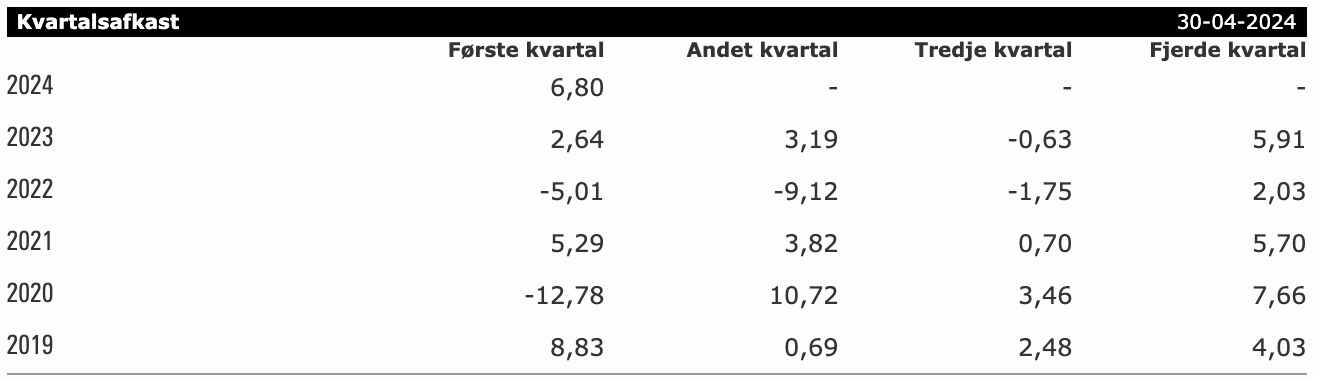 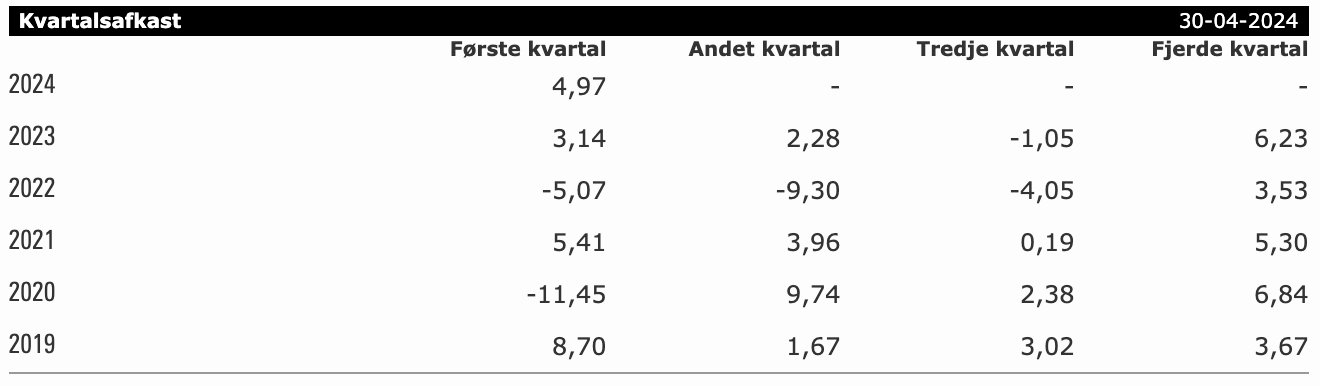 PFA Invest – Balance B (5 negative af 21 kvartaler med gns afkast på -5,87%)
Wealth Invest – Optimal Active and Index KL (6 negative af 21 kvartaler med gns afkast på -5,47%)
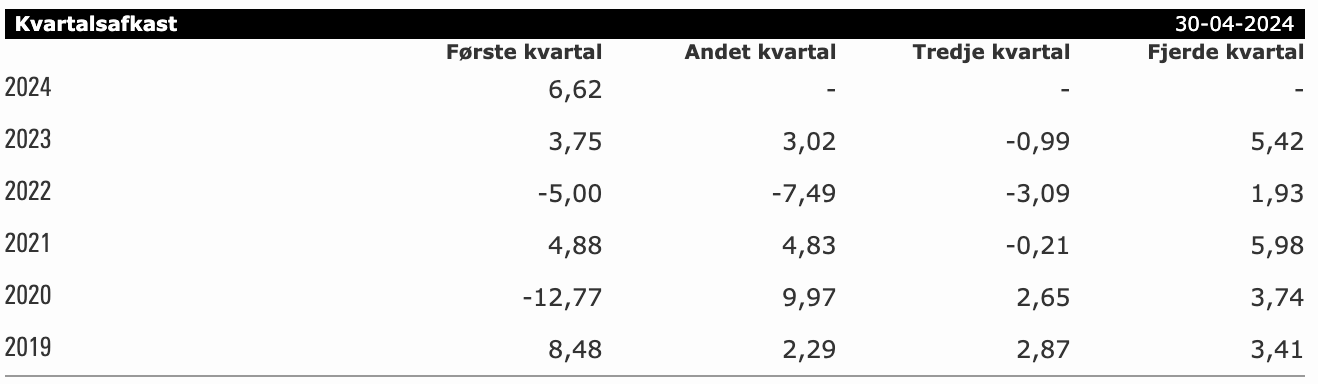 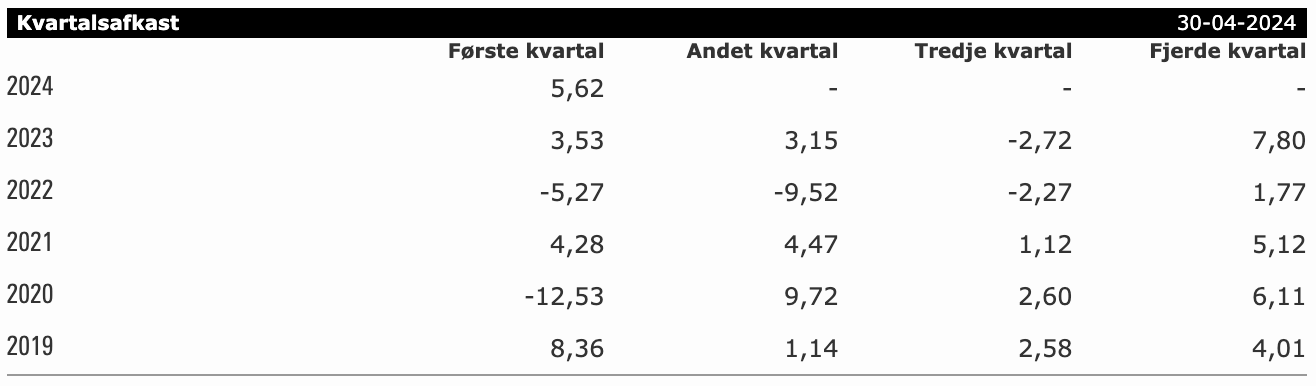 5
investeringsmyter.dk
Kilde: Morningstar 30/4-24
Opsummering af analyse af negative kvartaler (side 5 af 5)
Uanset risikoen (målt som standardafvigelse) i gruppen af analyserede fonde, så har den enkelte gruppe stort set det samme antal negative kvartaler.  Som investor undgår man ikke negative kvartaler, fordi man investerer i fonde med mindre risiko. Til gengæld vil det gennemsnitlige afkast i negative kvartaler være mindre negativt for fonde med mindre risiko. Det er interessant at se, at rene aktiefonde med aktier med lav risiko klarer sig bedre i de negative kvartaler end de balancerede fonde med høj risiko, der kombinerer aktier og obligationer. Aktier med lav risiko synes således at være et bedre værn mod tab i de negative kvartaler. I den analyserede periode fra 1Q19 til 1Q24 viser især to år negative afkast i alle grupper af fonde uanset risikoprofil. 2020 var præget af coronakrisen i starten af året og oliekrise mellem Saudi-Arabien og Rusland. 2022 var præget af inflationskrisen og krigen i Ukraine. Også 2023 viser negative afkast i 3. kvartal på grund af usikkerhed omkring inflations- og renteniveauer.   Derfor skal investeringer i aktiefonde og balancerede fonde som minimum ses over 3 år, men gerne 5 år eller endda 10 år.
investeringsmyter.dk
6
Kilde: Morningstar 30/4-24
Hvem er investeringsmyter.dk?
Firmaet er grundlagt i 2021
Vi laver investeringsanalyser med primær fokus på privatkundemarkedet 
Vores fokus er aktiefonde, men vi analyserer også ETF’er, obligationsfonde og balancerede fonde
Vi dækker +60 investeringsforeninger og +1.500 fonde, heraf +700 aktiefonde
Vores dataleverandør er amerikanske Morningstar, der er en global leder indenfor investeringsanalyser
Vi rådgiver ikke, men præsenterer fakta og hjælper vores kunder i gang med egne investeringer 
Vi har lavet cirka 500 analyser siden grundlæggelsen
Vores salgskanaler er LinkedIn og vores webside 
Vi får mange nye kunder via ”mund-til-mund” og netværk
Vores gratis investeringsguide kan rekvireres på vores webside
De fleste af vores analyser er gratis tilgængelige på vores webside og vores prismodel for kundeanalyser er enkel
+19.000 følgere på vores LinkedIn profiler samt 5.000 månedlige visninger på vores webside
investeringsmyter.dk
7
Hvad er den leverede kundeoplevelse?
Første forventningsafstemning (telefon)
Kunden modtager vores investeringsguide 
Fastlæggelse af kundens baggrund og investeringsprofil samt analysens indhold (første personlige møde)
Opsummering af første møde sendes til kundens godkendelse (1-2 siders dokument)
Udarbejdelse af investeringsanalysen med de bedste fonde (30-40 siders præsentation + regneark med et to-cifret antal fonde, der giver mulighed for at sortere data)
Præsentation af investeringsanalysen og Morningstar’s investeringsværktøj (andet personlige møde) + Q&A
Kundens ønskede opfølgning i løbet af det første år (tredje personlige møde)
Ad hoc kontakt (telefon)
Den personlige tilgang og høje tilgængelighed i vores forretningsmodel giver meget høj kundetilfredshed
investeringsmyter.dk
8
Hjælp til egne investeringer (side 1 af 2)
Vi udarbejder en investeringsanalyse af fonde til dig, som danner grundlag for, at du kan tage kontrol over din egen opsparing og træffe dine egne investeringsbeslutninger.
Vores analyse vil med udgangspunkt i din investeringsprofil hjælpe dig med at etablere den rigtige investeringsstrategi og risikoprofil og opbygge en langsigtet investeringsportefølje med god spredning baseret på de bedste fonde.
Baseret på data fra amerikanske Morningstar leverer vi altid en aktuel investeringsanalyse af de bedste fonde på kort og lang sigt. Alle fonde bedømmes overordnet (de såkaldte Morningstar "ratings") og måles på indhold, afkast, risiko, omkostninger og andre relevante nøgletal og data. Det er modsat din bank, som kun præsenterer dig for deres egne fonde eller fonde fra deres samarbejdspartnere. Hos investeringsmyter.dk er vi uvildige og uden økonomiske interesser i de enkelte fonde og vil derfor altid i vores analyser præsentere dig for de bedste fonde i markedet.
Analysen kan afhængig af din investeringsprofil og ønsker indeholde aktiefonde, balancerede fonde (der kombinerer investeringer i aktier og obligationer), obligationsfonde og ETF’er, der alle er børsnoterede, og som derfor kan købes igennem danske pengeinstitutter og børsmæglere som Nordnet og Saxobank.
Vi hjælper dig med at sikre, at du kan opnå lave løbende omkostninger, bl.a. ved at investere i de billigste passivt forvaltede fonde og ETF’er. Alene her kan du spare mange tusinde kroner om året i forhold til hvad du betaler for at investere i de fonde, som din bank anbefaler. Men vi inkluderer også aktivt forvaltede fonde i vores analyser, hvor de har leveret de bedste investeringsresultater.
investeringsmyter.dk
9
Hjælp til egne investeringer (side 2 af 2)
Vi introducerer Morningstars porteføljeværktøj, som du kan anvende til at styre og overvåge din investeringsportefølje
Vi hjælper dig med løbende opfølgning, analyse og evaluering af dine resultater som grundlag for din egen geninvestering af dine udbytter til rebalancering af din investeringsportefølje i forhold til din valgte strategi (det 3. personlige møde, se tidligere)
Vores analyser er baseret på data fra amerikanske Morningstar. Analyser fra Morningstar dækker knap 40.000 aktier og fonde i hele verden og herunder mere end 1.500 fonde fra over 60 danske investeringsforeninger, hvoraf 700 er aktiefonde fra knap 40 danske investeringsforeninger.
Morningstar, der er en global leder indenfor investeringsanalyser, indsamler og analyserer fonds-, aktie- og generelle markedsdata. Morningstar leverer bedømmelser (såkaldte ”ratings”) og uafhængige analyser med det formål at hjælpe individuelle investorer, finansielle rådgivere og institutionelle kunder med at evaluere fonde og deres potentiale i en investeringsportefølje.
Du kan læse mere om Morningstar på vores webside på investeringsmyter.dk eller på deres webside på morningstar.dk
Du skal være opmærksom på, at hjælpen fra investeringsmyter.dk alene er en generel indsatsforpligtelse (investeringsanalysen) og ikke en resultatforpligtelse.
investeringsmyter.dk
10
Vores leverancer og priser (side 1 af 2)
Første skridt i dialogen med kunden er en telefonisk forventningsafstemning. Derudover modtager kunden vores gratis investeringsguide, der beskriver mere om vores ydelser og priser. Tidsforbrug 15-60 minutter.
I det første personlige møde fastlægger vi sammen kundens baggrund og investeringsprofil samt ønsker og forventninger til analysens indhold. Tidsforbrug 1-2 timer.
Efter det første møde sendes et referat af mødet til kundens godkendelse. Referatet inkluderer også de aftalte betingelser og forudsætninger for den aftalte analyse (1-2 siders dokument)
Vi udarbejder derefter den aftalte investeringsanalysen med de bedste fonde. Afhængig af antal fonde i analysen, er der typisk tale om en 30-40 siders præsentation i ppt og pdf format + et Excel regneark, der giver mulighed for at sortere i data. 
I det andet personlige møde præsenteres og forklares investeringsanalysen og Morningstar’s investeringsværktøj. Mødet giver også mulighed for at besvare kundens spørgsmål. Tidsforbrug 3-4 timer. 
Det tredje personlige møde er et opfølgningsmøde, som sker på kundens foranledning, typisk i løbet af det første år. Mødet kan have flere formål baseret på kundens behov, fx vurdering af porteføljens udvikling, reinvestering af udbytter eller justering af investeringsprofilen. Tidsforbrug 1-2 timer. 
I hele processen er der løbende mulighed for ad hoc telefonkontakt. Vi tager altid telefonen eller ringer normalt tilbage inden for 24 timer.
Det er vores erfaring, at den personlige tilgang og høje tilgængelighed i vores forretningsmodel giver en meget høj kundetilfredshed
investeringsmyter.dk
11
Vores leverancer og priser (side 2 af 2)
Vores pris for de nævnte leverancer er 4.900 kroner, som faktureres efter præsentationen af analysens resultater. 
Har du behov for yderligere ad hoc-support, så tilbydes den til en fast pris på 275 kroner pr. forbrugt time, fx til følgende ydelser:
Hjælp med at skabe et overblik over dine eksisterende investeringer i forskellige aktier og fonde på tværs af banker og pensionsselskaber, og på tværs af dine investeringsordninger og depoter. Overblikket vil give dig en bedre forståelse af potentiale, indhold, afkast, risiko, omkostninger og andre relevante nøgletal og informationer for din investeringsportefølje og dine enkelte investeringer. Til det formål anvender vi Morningstar's investeringsværktøj.
Hjælp med at oprette dine valgte fonde fra investeringsanalysen i Morningstar's investeringsværktøj, hvilket giver dig et samlet overblik over din ny portefølje af fonde. Denne ydelse vil, sammen med overblikket over dine eksisterende investeringer, kunne give dig et totalbillede af dine samlede investeringer.
investeringsmyter.dk
12
Hvad siger vores kunder?
Investeringsmyter.dk har i mere end tre år lavet investeringsanalyser, der gør det muligt for vores kunder at tage kontrol over deres egen opsparing og investeringer. Nedenfor finder du eksempler på de tilbagemeldinger, som vi har fået i tidens løb, og som vi er meget stolte af.
”Investeringsmyter.dk åbnede mine øjne for, hvor lidt jeg egentlig har fået i afkast på min forvaltningsaftale med min bank.”
”Investeringsmyter.dk fik gjort op med alle myterne om, hvad der kræves for at tage kontrol over sin egen opsparing.”
”Analysen fra investeringsmyter.dk sparede mig for en masse tid, og gav mig et super overblik over de aktiefonde, der har leveret de allerbedste resultater.”
”Investeringsmyter.dk kender alle investeringsforeninger og aktiefonde i Danmark. I min bank hørte jeg altid kun om bankens egne aktiefonde og nogle få aktiefonde fra bankens udenlandske samarbejdspartnere.”
”Hos investeringsmyter.dk fandt jeg ud af, at der er mere til risiko og risikoprofil end de tre kategorier: Høj, moderat og lav risiko.  Diskussionen er langt mere nuanceret og tidskrævende end, hvad min bank har formået.”
”Investeringsmyter.dk bidrog udover sine dybe kompetencer indenfor investeringer i aktiefonde også med både tillidsfuldhed og fortrolighed i vores dialog. Jeg følte mig meget tryg og giver investeringsmyter.dk fem stjerner.”
”Med investeringsværktøjet fra Morningstar lærte investeringsmyter.dk mig, hvordan jeg på en enkel måde og med få nøgletal kan vurdere resultaterne i mine egne aktiefonde og eventuelt nye aktiefonde, som jeg måtte overveje at investere i.”
”Min livrente hos mit pensionsselskab har meget lille gennemsigtighed. Men jeg kan konstatere, at den samlede opsparing i ordningen ikke stiger med meget mere, end hvad jeg selv skyder ind hvert år. Det virker som om, at pensionsselskabet synes den fulde fradragsret for indbetalinger på ordningen er nok værdi for mig som kunde.  Analysen fra investeringsmyter. dk har imidlertid lært mig noget helt andet."
investeringsmyter.dk
13
Ansvarsfraskrivelse (side 1 af 3)
Dette præsentationsmateriale er udarbejdet af investeringsmyter.dk
Præsentationsmaterialet er alene udarbejdet som informationsmateriale 
Præsentationsmaterialet er ikke et tilbud eller en opfordring til køb/salg af investeringsbeviser
Præsentationsmaterialet tager ikke udgangspunkt i og er ikke tilpasset nogen individuel investors personlige forhold
Præsentationsmaterialet er ikke investeringsrådgivning og bør ikke opfattes som sådan
Præsentationsmaterialet giver kun generelle informationer om investeringsbeviser, fonde og foreninger
Præsentationsmaterialets informationer kan ikke erstatte individuel professionel rådgivning
Præsentationsmaterialet er baseret på informationer fra kilder, som investeringsmyter.dk finder troværdige, men investeringsmyter.dk påtager sig ikke ansvar for materialets rigtighed eller for dispositioner foretaget på baggrund af præsentationsmaterialet, herunder eventuelle tab.
En investering i investeringsbeviser, er forbundet med risici, og i værste fald kan du tabe hele din investering
Bevægelser i markedet generelt eller hændelser knyttet til værdipapirer kan påvirke kursudviklingen, som dermed kan adskille sig væsentligt fra det i præsentationsmaterialet forventede. 
Historiske og tidligere afkast kan ikke anvendes som en pålidelig indikator for fremtidige afkast
investeringsmyter.dk
14
Ansvarsfraskrivelse (side 2 af 3)
Eventuelle vurderinger af fremtidige afkast i skrift eller tale er baseret på formodninger, som måske ikke realiseres
Præsentationsmaterialet er beskyttet af ophavsretslovgivningen i Danmark. Præsentationsmaterialet er til modtagerens personlige brug og må ikke udleveres, kopieres eller offentliggøres til andre uden tilladelse fra investeringsmyter.dk.
De analyserede aktiefonde kan både være aktiefonde i en investeringsforening eller en kapitalforening. For at gøre det enkelt bruger vi generelt udtrykket investeringsforening til at dække over begge.
Der kan være stor forskel på risikoen fra afdeling til afdeling i den enkelte kapital- eller investeringsforening, så det er, som altid, vigtigt at sætte sig godt ind i, hvilken type aktiefond, som du investerer i. 
I en kapitalforening kan der forekomme højere risiko end i en investeringsforening på grund af blandt andet andre placeringsregler, herunder hvilke typer værdipapirer, formuen kan investeres i – og med hvilken spredning.
En af hovedforskellene på en kapitalforening og en investeringsforening er, at kapitalforeninger kan løbe højere risici, for eksempel via gearing og short-selling.  Kapitalforeninger klassificeres over én kam i nogle banker som et “rødt” (komplekst) produkt, og da røde produkter ikke kan handles af hvem som helst, er der netbanker, hvor du ikke har adgang til at handle fondene, mens andre banker stiller krav om investeringserfaring.
Investeringsforeninger er derimod oftest “gule” (mindre komplekse). Heri er risikoen ofte omtrent den samme, som når man selv investerer i en række enkeltaktier – altså almindelig aktiemarkedsrisiko.
investeringsmyter.dk
15
Ansvarsfraskrivelse (side 3 af 3)
En fond i en investeringsforening er en pulje af flere investorers penge. Som investor ejer du en del af puljen i forhold til det beløb, du har investeret. Når du investerer i en investeringsfond gennem en investeringsforening, bliver du investor og får udstedt investeringsbeviser.
En fond i en kapitalforening er derimod en alternativ investeringsfond (AIF) og er reguleret efter Lov om forvaltere af alternative investeringsfonde. Udover at være organiseret som en kapitalforening kan en alternativ investeringsfond (AIF) også være organiseret som et partnerselskab (P/S) eller et aktieselskab (A/S), der jo i deres natur kan gå konkurs, og hvor man som investor kan miste hele sin investering.
investeringsmyter.dk
16